Международно-правовой опыт государственного управления в сфере обращения отходов производства и потребления
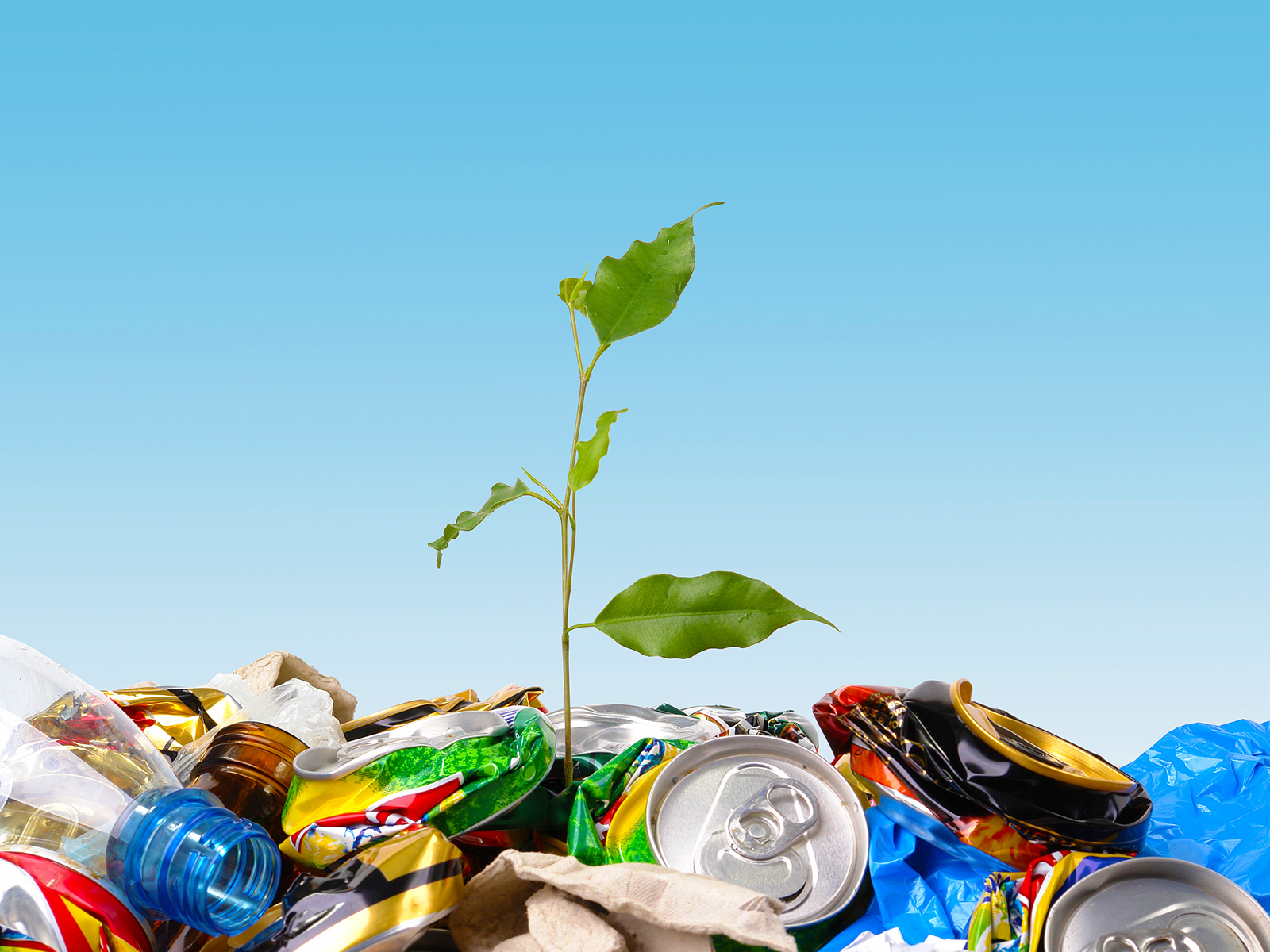 1. большое внимание мирового сообщества;2.Международные соглашения направленные на решение возникших проблем
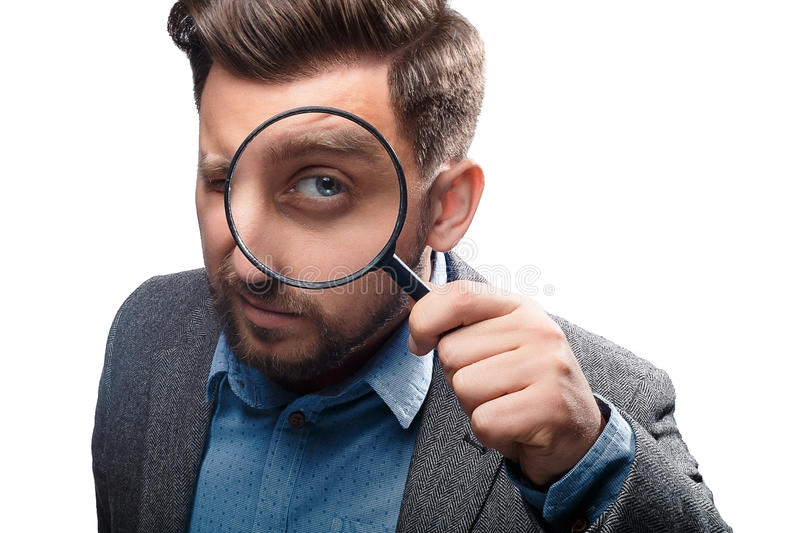 Правила
Инструкции
Директивы ЕС
2. Управление на 
уровне каждой из стран ЕС
1. Управление на 
уровне Европейского Союза
Решения
Основные стратегические цели
Использование отходов в производственных процессах;
Снижение объемов образования отходов;
Выделение из общего потока отходов отдельных фракций;
Сведение к минимуму отходов, размещаемых на полигонах;
Унификация методов обращения с отходами.
70-80 года – период формирования нормативно-правовой  базы государственного регулирования
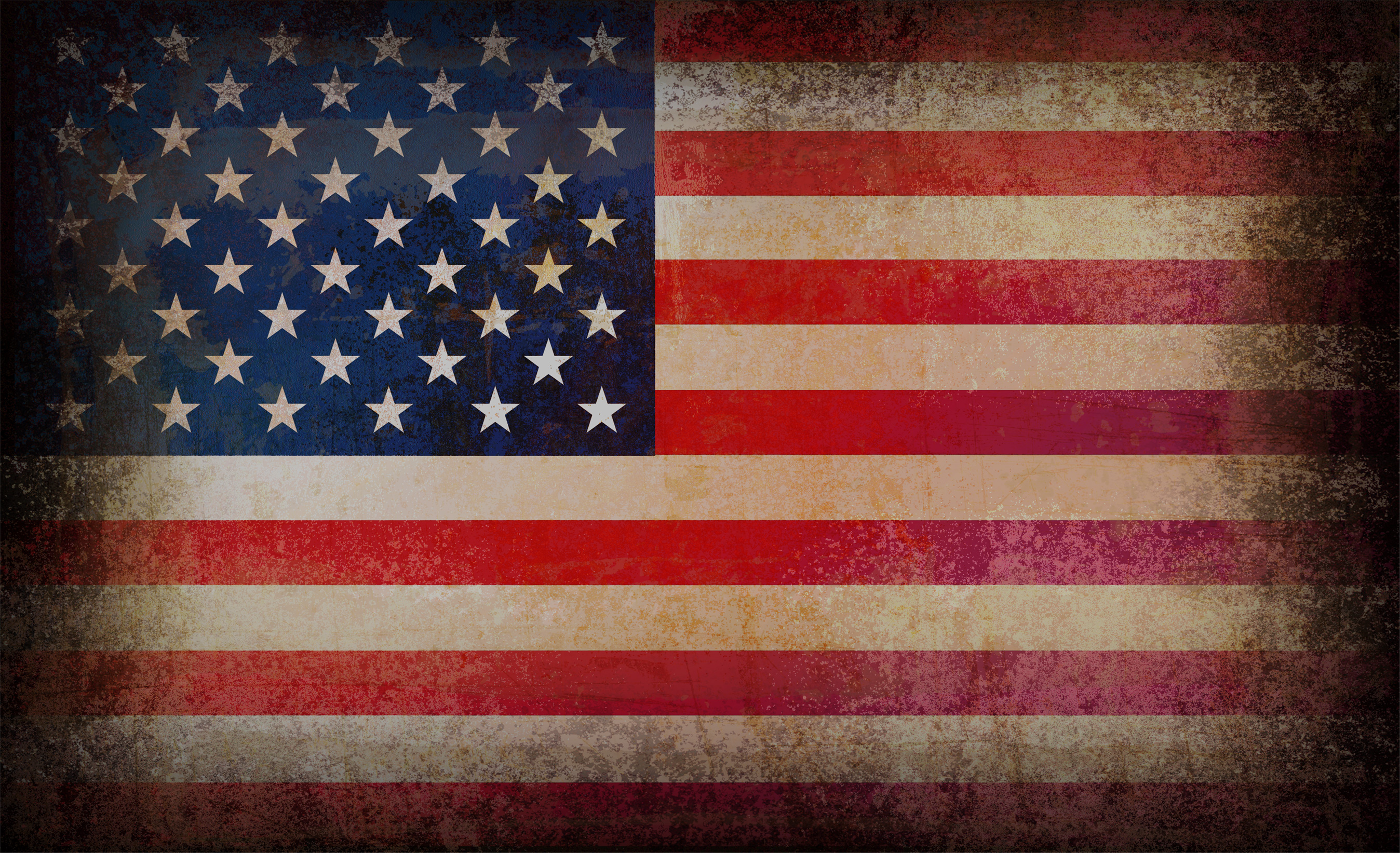 Закон Италии «О заготовке, обработке и устранении бытовых отходов» (1941)
Закон США «Об устранении твердых отходов» (1965)
Конец 80- х годов
Принятие специальных законодательных актов, регламентирующие нормативно-правовые условия сбора, удаления, захоронения и использования отходов.
1. приоритетность использования методов «обращения» с отходами; 2. отходы должны размещаться как можно ближе к источнику образования;         3. реализация принципа ответственности производителя за образующиеся отходы; 4. использование для переработки наилучших имеющихся технологий.
Приоритетность использования методов «обращения» с отходами
использование методов, предотвращающих образование отходов;
использование методов, сокращающие максимально объем образования отходов;
использование методов вторичного использования отходов;
использование метода обезвреживания;
Размещение отходов на полигоне
ответственность производителя за продукцию, которая в процессе потребления превращается в отходы
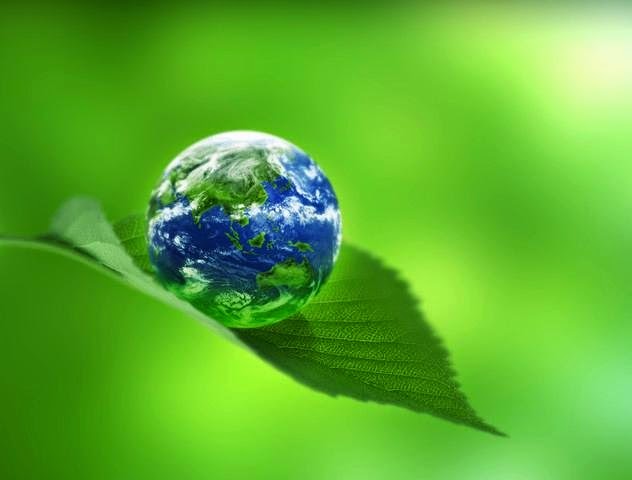 Использование наилучших имеющихся технологий
Сокращение ущерба для окружающей природной среды экономичным способом.
Европейский каталог по отходам, а также перечень специальных отходов
Рамочная директива об отходах
Директива об опасных отходах
Постановление о перевозке отходов
Директива о сжигании отходов и о полигонах
Рамочная директива 75/442/ЕЕС от 15 июля 1975 года «Об отходах»
определение отхода;
компетентные органы несут ответственность за контроль за сбором и размещением отходов;
отказ от отходов, сваливание или несанкционируемый выброс отходов запрещены;
компетентные органы должны составлять планы по обращению с отходами.
Директива 91/689/ЕЕС от 12 декабря 1991 года
 «Об опасных отходах»
определение опасных отходов должно быть основано на их химических свойствах;
все опасные отходы должны подвергаться учету;
различные категории опасных отходов должны храниться отдельно друг от друга;
порядок выдачи разрешающих документов должен учитывать деятельность по их восстановлению;
компетентные власти должны публиковать планы по обращению с опасными отходами.
Директива 1999/31/ЕС от 26 апреля 1999 года  
 «О полигонах отходов»
Новая Директива 2000/76/ЕС от 4 декабря 2000 года 
«О сжигании отходов»
Европейский каталог отходов
отходы упаковки
отходы диоксида титана
транспортные средства, вышедшие из эксплуатации
отработанные нефтепродукты
батарейки, аккумуляторы
отходы электрического и электронного оборудования
осадок сточных вод
Законодательство зарубежных стран
Общие акты
Специальные  акты
Законодательство США
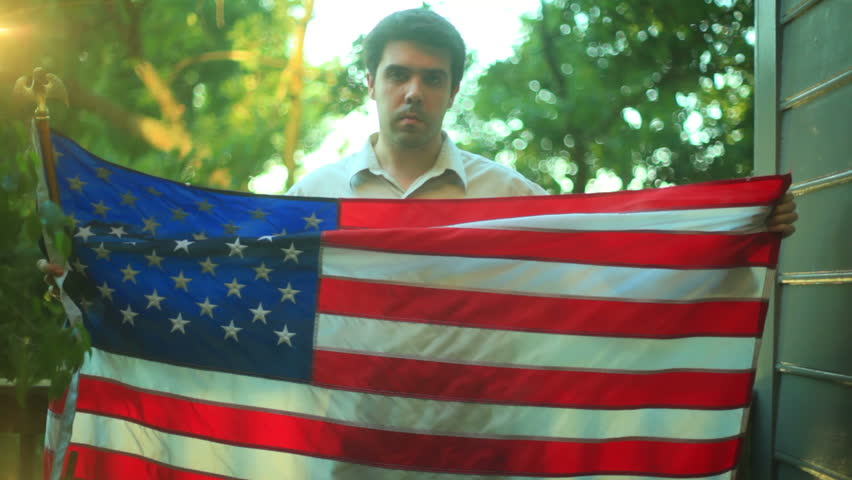 Использование вторичного сырья :
Закон «Об утилизации твердых отходов» 1965 года;
2)Закон «О сохранении природных ресурсов и переработке отходов» 1976 года.
Уполномочивают правительство
техническую и финансовую помощь правительствам штатов
создание, использование и пропаганду природоохранительных систем
проведение в научно-исследовательских работ по созданию новых, систем сбора, сортировки и переработки твердых отходов
координацию усилий в организации переработки твердых отходов
Законодательство Франции
Регламентирующим использование вторичного сырья, контроль за образованием отходов и предотвращением загрязнения ими окружающей среды ---
Закон «О ликвидации отходов и рекуперации материалов», принятый в 1975 году
Постановление Правительства «Об условиях сбора и удаления использованных смазочных масел»
Постановление Правительства «О ликвидации отходов и рекуперации материалов»
Законодательство Германии
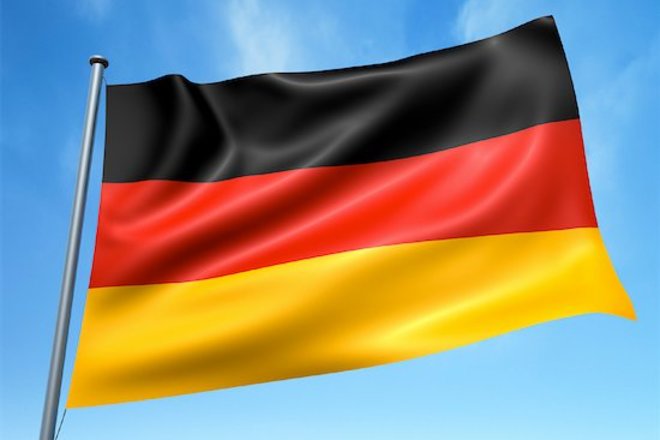 Закон «О замкнутых циклах производства и об отходах» 1996 года
Создание правовых основ для повышения эффективности использования сырьевых ресурсов, их экономии, внедрению малоотходных технологий
Основные принципы
разграничение полномочий по защите окружающей среды
минимизация объемов отходов путем предотвращения их образования и вторичного использования
неиспользуемые отходы должны быть обезврежены и размещены экологически приемлемым способом с использованием сложнейших технологий
ВНИМАНИЕ!!!!
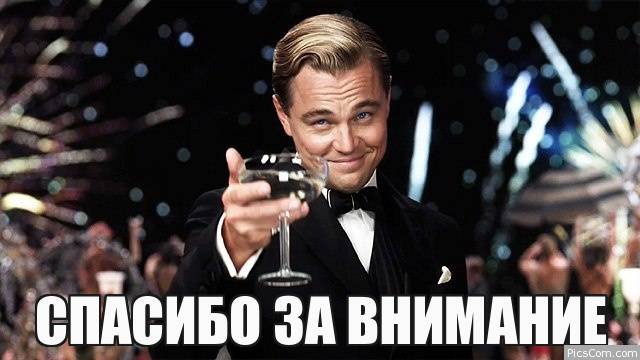